Государственное  казенное общеобразовательное учреждение Самарской области для детей – сирот и детей, оставшихся без попечения родителей, с ограниченными возможностями здоровья имени Акчурина А.З. с.  Камышла       Экологический проект:        «Земля наш дом »                                                                             Участники проекта:                                                                         учащиеся 9 класса.                                                                   Руководитель проекта:                                                                       учитель технологии                                                             Гараева Лилия Маратовна                                                               2017 г.
Каждый раз, когда я 
выбрасываю старые вещи,
меня не оставляет ощущение,
что я что-то делаю не так.
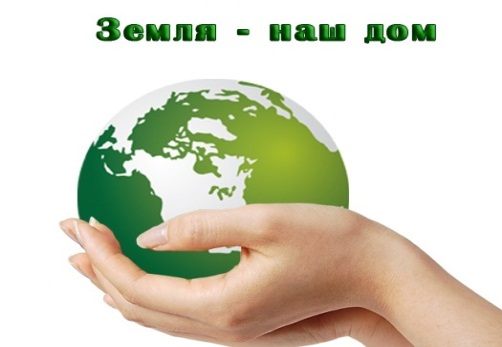 Цель проекта:
- привлечение внимания к проблеме переработки старых вещей. 
Задачи проекта:
- изучать методы переработки старой одежды.
Ожидаемые результаты:
- изготовление из старой одежды  оригинальных изделий и поделок;
- организация выставки изделий из старых джинсов.
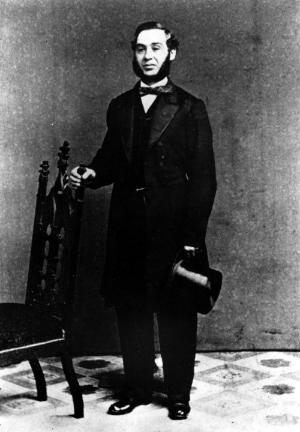 Леви Страусс
                                            Портной и купец,
                                              первооткрыватель 
                               джинсов.
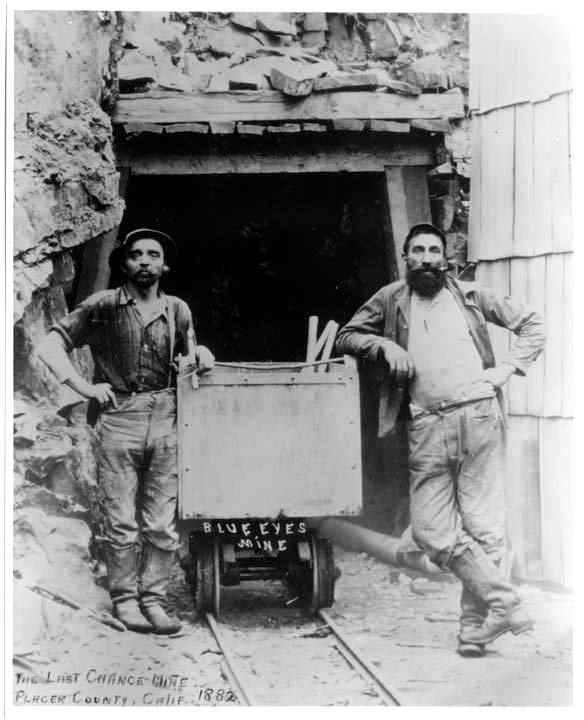 Джинсы пользовались
    большим спросом
у старателей и 
    золотоискателей.
Скажи мне – и я забуду.
Покажи мне – и я запомню.
Дай мне сделать это,
И это станет моим навсегда.
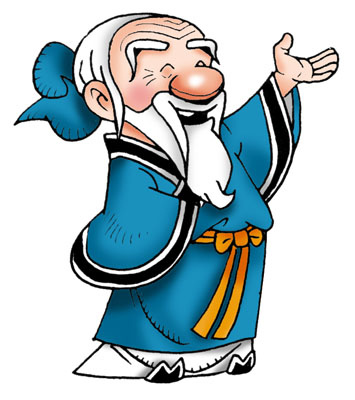 Себестоимость одного изделия
  С = Зи + От
  С  – себестоимость изделия
  Зи – затраты на изготовление изделия
  От – оплата труда 
  
  Зи = Ц1 + Ц2 + Ц3
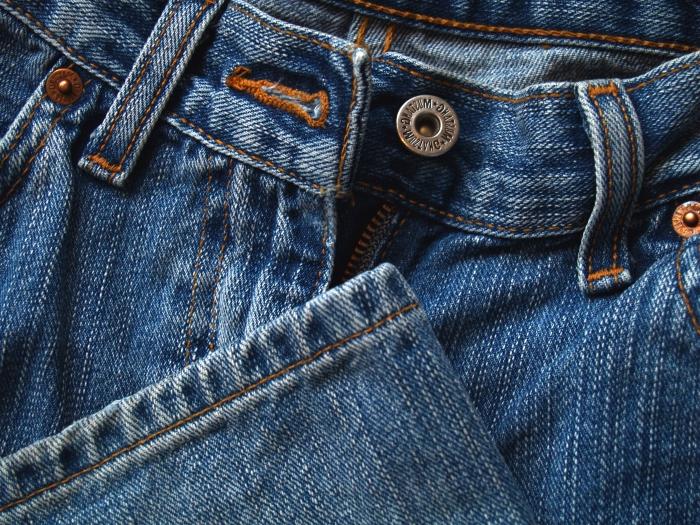 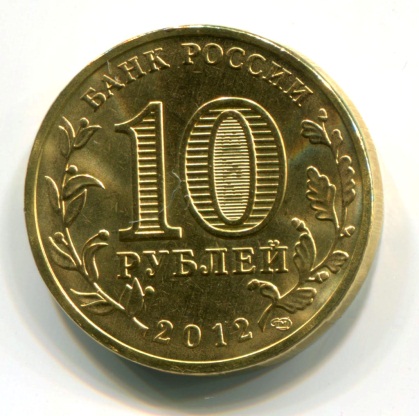 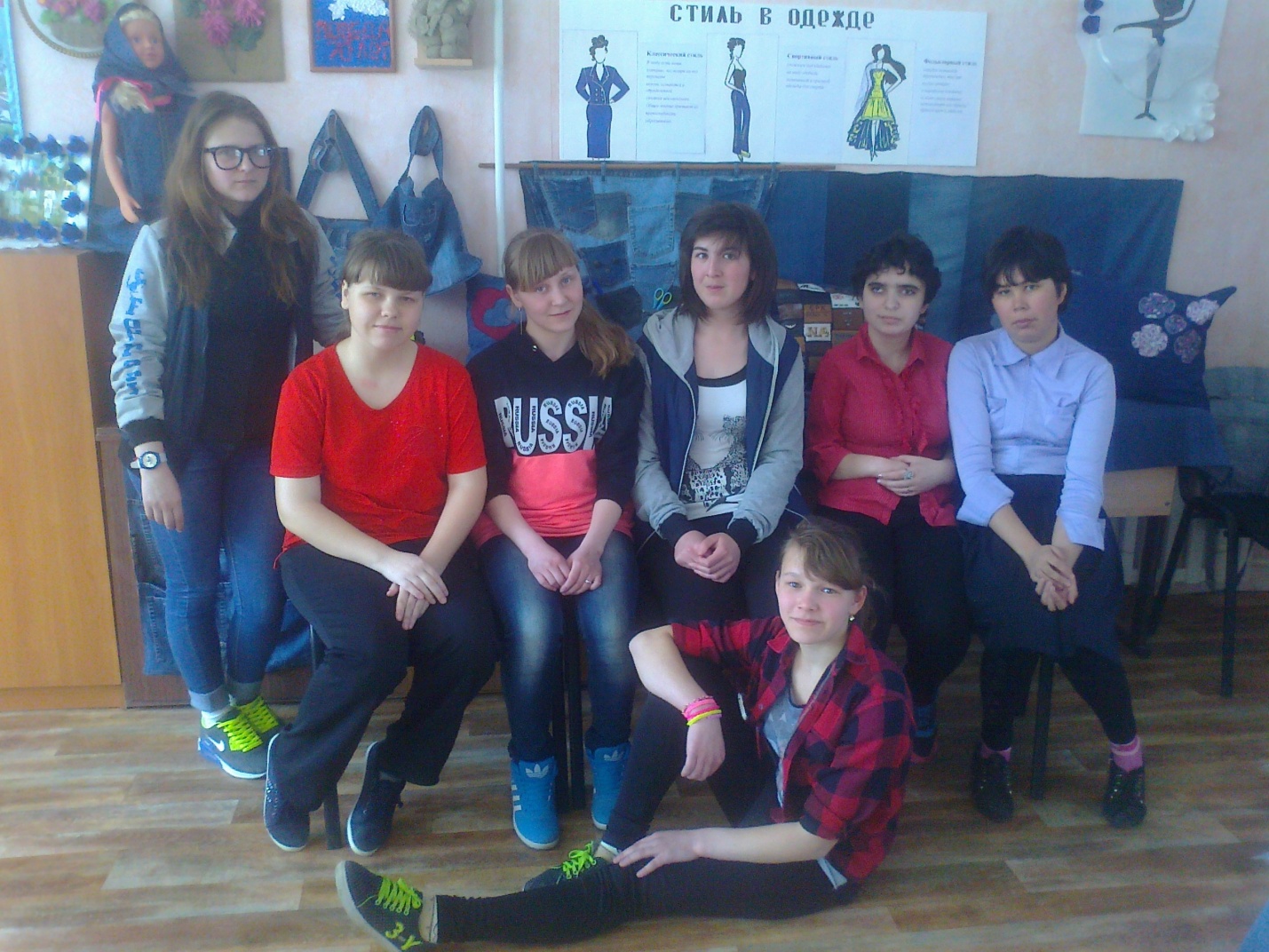 Земля – наш дом для всех людей, и потому забота об условиях жизни на ней - общая забота всех нас